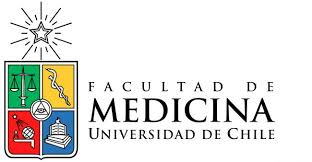 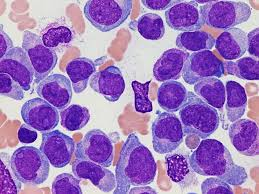 LEUCEMIA AGUDA.
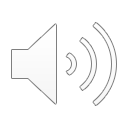 LEUCEMIAS
LEUCEMIAS.
Dr. Felipe Espinoza Chacur.
UNIDAD DE HEMATO-ONCOLOGIA.
                       HCSBA
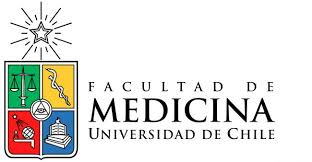 DEFINICIÓN.
Enfermedad primaria de la médula ósea caracterizada
 por una alteración de la hematopoyesis, en que un progenitor
 ya sea linfoide, mieloide o eritroide  sufre una transformación
 en alguna etapa de su diferenciación.

 Como resultado de ello esta célula prolifera sin control estable-
ciendo una expansión clonal que reemplaza a las células 
normales de la médula ósea, produciendo pancitopenia periférica 
 y síndrome clínico de insuficiencia medular.

Es una enfermedad sistémica, monoclonal en su origen, inmunoló-
gicamente heterogénea e invariablemente fatal si no es tratada.
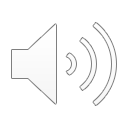 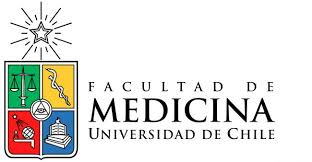 Incidencia de Leucemia Aguda.
U.S.A      4 casos x 100.000 niños < 15 años.
                2500 casos nuevos x año.
Chile        2,5 – 3 casos x 100.000 niños < 15 años.
                 150 casos nuevos x año.

Peack de incidencia para LLA: 4 años y 9 años.
                                         LMA: < 1 año y > 10 años 
                                                    y adolescentes.
e invariablemente fatal si no es tratada.
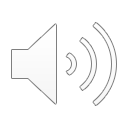 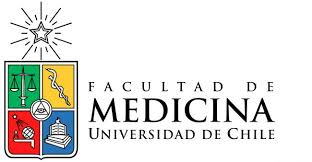 Definición
Aguda a células inmaduras 98%
Leucemia Infantil
                                      Crónica a células maduras 2%


                                                        Linfoblástica 80%

Leucemia Aguda          Mieloide       15%
        Infantil 
                                     Indiferenciada o no clasificada 5%
si no es tratada.
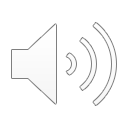 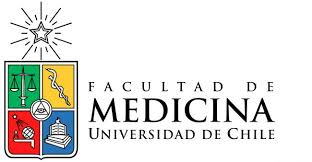 Clasificación de la L.A.Citomorfología del blasto (FAB).
L1 - - 85%            Pronóstico mejor
L.L.A.                     L2 - - 14%            Pronóstico intermedio.
                                L3 - -  1%             Pronóstico malo.

                                M1 - - mieloblástica indiferenciada.
                                M2 - - mieloblástica diferenciada.
                                M3 - - promielocítica.
L.M.A.                    M4 - - mielomonocítica.
                                M5 - - monocítica.
                                M6 - - eritroleucemia
                                M7 - - megacariocítica
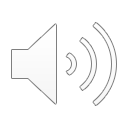 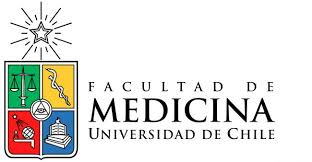 Marcadores inmunológicos
Leucemia T ...............................20%
                      Leucemia B................................1 – 2 %
L.L.A.                      
                      Leucemia no T no B ................... 78 %
                                              Calla ( +) ............... 80%
                                               Calla ( - ) .............. 20%
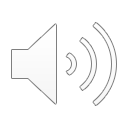 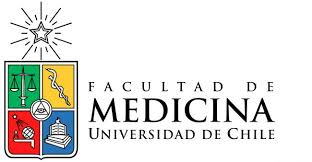 Principales subdivisiones de fenotipos LLA.
Células B precursores de LLA.
    Subtipo LLA común.
       Positivo: CD 10, CD 19, HLA-DR, TdT
       Otros marcadores negativos.
    Subtipo LLA Nulo ( Pro B )
       Positivo: CD 19, HLA- DR, TdT.
       Otros marcadores negativos.
Células T precursores de LLA.
    Positivo: CD7, CD3 citoplasmática,TdT.
    CD1/CD2 90% de los casos es positivo/CD 3,4,6,8 variable
    Otros marcadores negativos
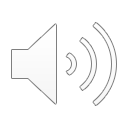 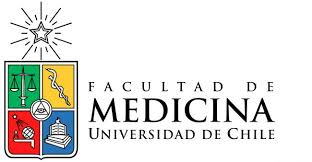 CUADRO CLINICO DE LA L. AGUDA.
Grado de compromiso de médula ósea.

Extensión y localización de enfermedad extramedular.
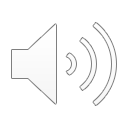 SINDROME DE INSUFICIENCIA MEDULAR.
Anemia : palidez cutáneo mucosa, fatigabilidad, somnolencia, 
                  taquicardia, soplo sistólico.

Plaquetopenia: Sind. purpúrico y hemorrágico.

Neutropenia: sind. febril e infecciones.


INFILTRACION EXTRAMEDULAR.

Linfoadenomegalia

Hepatoesplenomegalia.

Dolores óseos.

Compromiso inicial del S.N.C.

Compromiso testicular
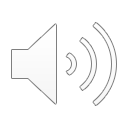 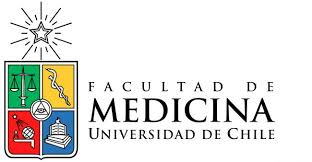 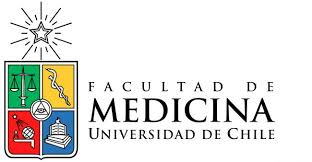 EXAMENES DE LABORATORIO.HEMOGRAMA: Compromiso de 2 o más series hematológicas                             Anemia normocítica, normocrómica, arregenerativa.                             Leucocitos disminuidos, normales o aumentados.                             Neutropenia. Blastemia presente o ausente.                             Trombocitopenia.                             VHS > 100 mm/hr.MIELOGRAMA: Hipercelularidad medular.                             Presencia de blastos > 25%.                             En la LLA hay una población homogénea                             de elementos inmaduros, con más de 80%                              de blastos.                              En la LMA entre 25 y 40% de mieloblastos.
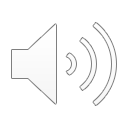 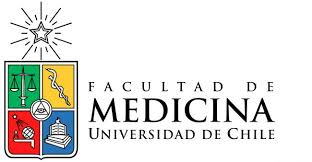 LEUCEMIA AGUDADiagnóstico diferencial.
Reacción leucemoide.
Linfocitosis infecciosa aguda e infecciones por Pertussis.
Mononucleosis infecciosa.
Anemia aplástica.
Trombocitopenia inmune primaria (PTI)
Enfermedades malignas: NBL, RMS,LNH,S. de Ewing.
Histiocitosis de células de Langerhans.
Artritis reumatoidea juvenil y fiebre reumática.
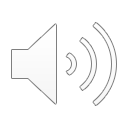 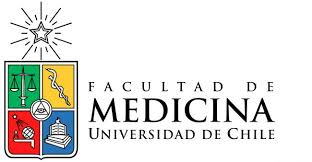 LEUCEMIA AGUDATratamiento
OBJETIVOS
Eliminar el clon celular maligno
Reestablecer la hematopoyesis normal

POLIQUIMIOTERAPIA
Protocolo nacional basado en p.B.F.M.
Duración 2 años.
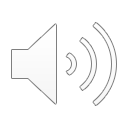 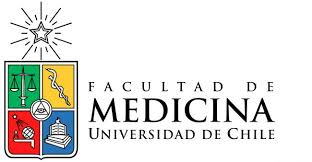 LEUCEMIA AGUDA.
Evolución:
15-20% recaída.( M.O., S.N.C., testículo )

Pronóstico:
75-80% curación en LLA.
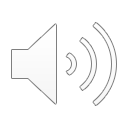 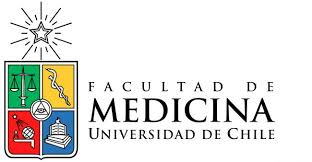 ¡ MUCHAS GRACIAS !